4th Current Business Issues 
in African Countries
2023
Digital Transformation Strategy in SMEs: The Role of Entrepreneurs’ IEO
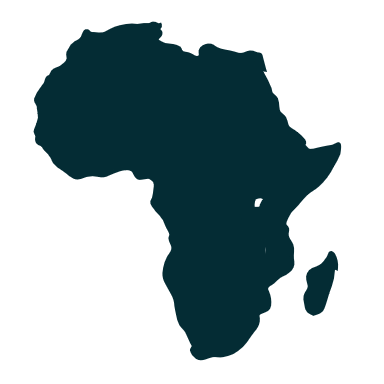 Lahsen Oubdi, Oumaima El Mekkaoui 
ENCG Agadir Business School, Ibn Zohr University
Laboratory of Research in Entrepreneurship, Finance, and Audit (LAREFA)
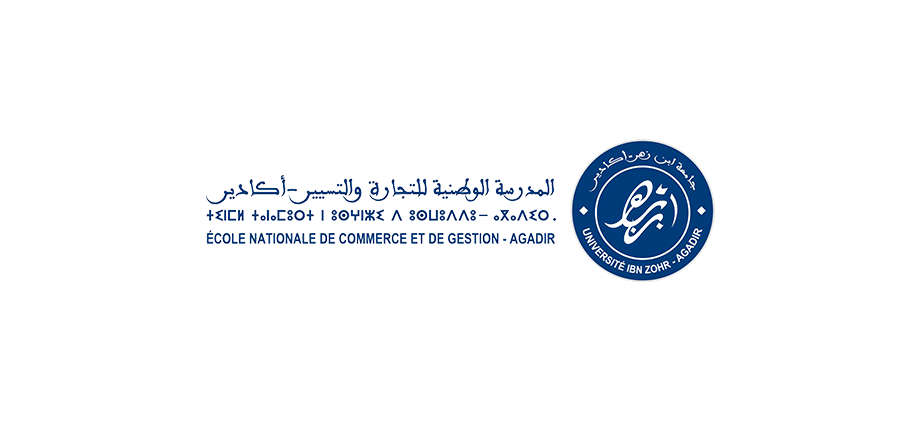 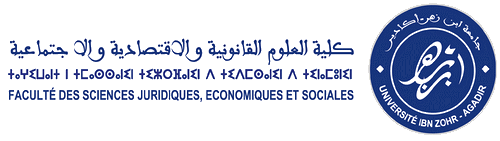 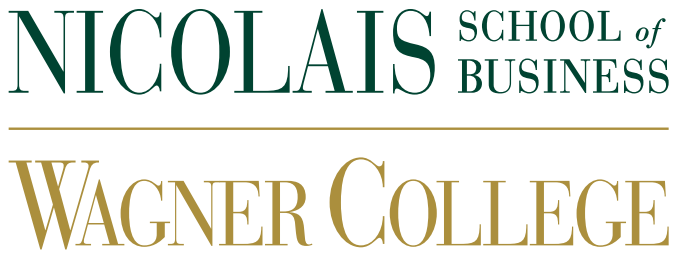 April 27 – 28, 2023                 WWW.CBIAC.NET
Design of the presentation
Conceptual Framework and Hypothesis Development
Data Analysis and Research Findings
Introduction
Research Methodology
Conclusion
Literature Review
Introduction
Digital technology
The formulation and application of a digital transformation strategy have become a critical concern for enterprises prior to digital transformation (Chanias et al., 2019).
Digital skills
Key factors of digital transformation
A digital transformation strategy is like a personalized map that can bring great value to business transformation.  (Teng et al., 2022).
Digital transformation strategy
Entrepreneurs must adapt to the digital evolution because they are those individuals whose decisions determine to a large extent the strategy of the organization (usually small- to medium-sized) (Corvello et al., 2021).
Introduction
Individual entrepreneurial orientation (IEO) is one of the micro-level psychological constructs that has received relative attention in entrepreneurship studies and specifically in SMEs researches (Irwin et al., 2018).
What makes those entrepreneurs more successful than others (Donbesuur et al., 2020; Watson et al., 2020), especially in small and medium-sized enterprises (SMEs), which typically struggle with their survival (Hyder & Lussier, 2016)?
SMEs owners with high IEO are likely to be more risk-taking, proactive, and innovative (Krauss et al., 2005), and these attitudes permit taking active actions to establish advantageous and strong collations for the success of the business (Shafi et al., 2020).
To our knowledge, IEO has been linked to SMEs performance, but rarely study in the context of SMEs’ digital transformation.
Literature Review
Entrepreneurial Orientation
(EO)
Individual Entrepreneurial Orientation
(IEO)
Miller (1983) ; Covin & Slevin (1989)
Lumpkin and Dess (1996)
Gerschewski et al. (2016)
Risk-Taking
Competitive Aggressiveness
Passion
Innovativeness
Perseverance
Autonomy
Proactiveness
Conceptual Framework and Hypothesis Development
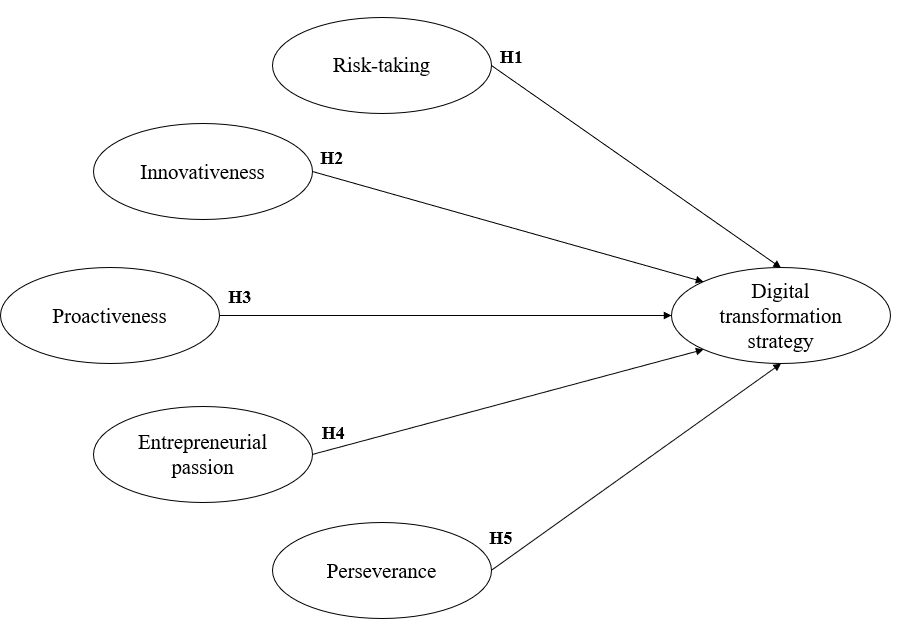 Figure . Hypothesized research model.
Research Methodology
Research Methodology
The respondents’ demographic distribution reveals as follows:
Table . Descriptive statistics of the sample.
Data Analysis and Research Findings
1. Measurement Model
Table . Measurement properties.
Note: CR =composite reliability; AVE =average variance extracted
Data Analysis and Research Findings
1. Measurement Model
Table . Discriminant validity test.
Data Analysis and Research Findings
2. Structural Model Analysis
Table . Structural model results.
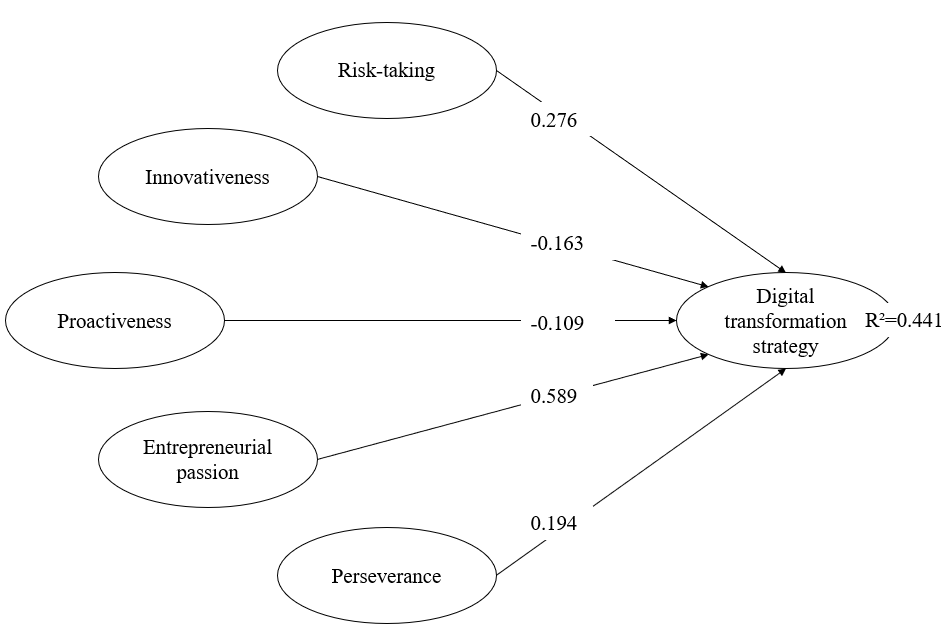 Figure . Assessment of the structural model.
Note: *p <.05; **p <.01; ***p <0.001
Conclusions
Limitations
Due to the small sample size, the results cannot be generalized to all Moroccan entrepreneurs at large.
A cross-cultural analysis of the proposed conceptual framework is anticipated to offer even more crucial information.
The proposed conceptual model could be expanded by adding additional determinants in order to give a more robust research framework that may offer a more holistic approach to the topic’s research.
THANK YOU FOR YOUR ATTENTION
4th Current Business Issues 
in African Countries
2023
Digital Transformation Strategy in SMEs: The Role of Entrepreneurs’ IEO
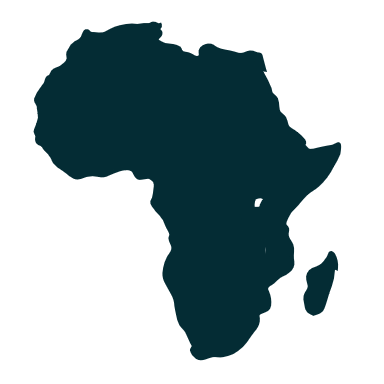 Lahsen Oubdi, Oumaima El Mekkaoui 
ENCG Agadir Business School, Ibn Zohr University
Laboratory of Research in Entrepreneurship, Finance, and Audit (LAREFA)
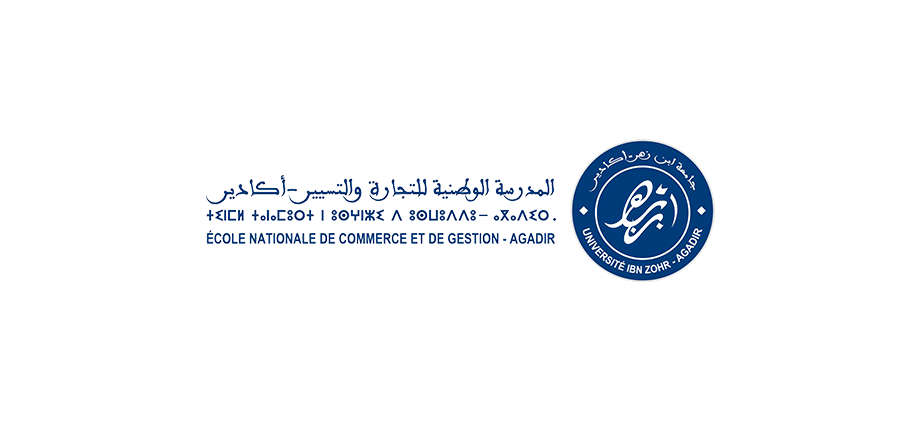 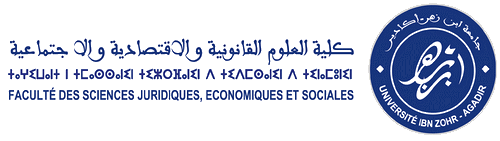 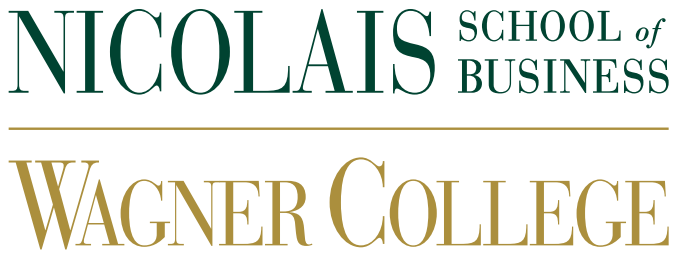 April 27 – 28, 2023                 WWW.CBIAC.NET